Notes on synthetic speech
Léonie Watson, #GA conf
Text To Speech (TTS)
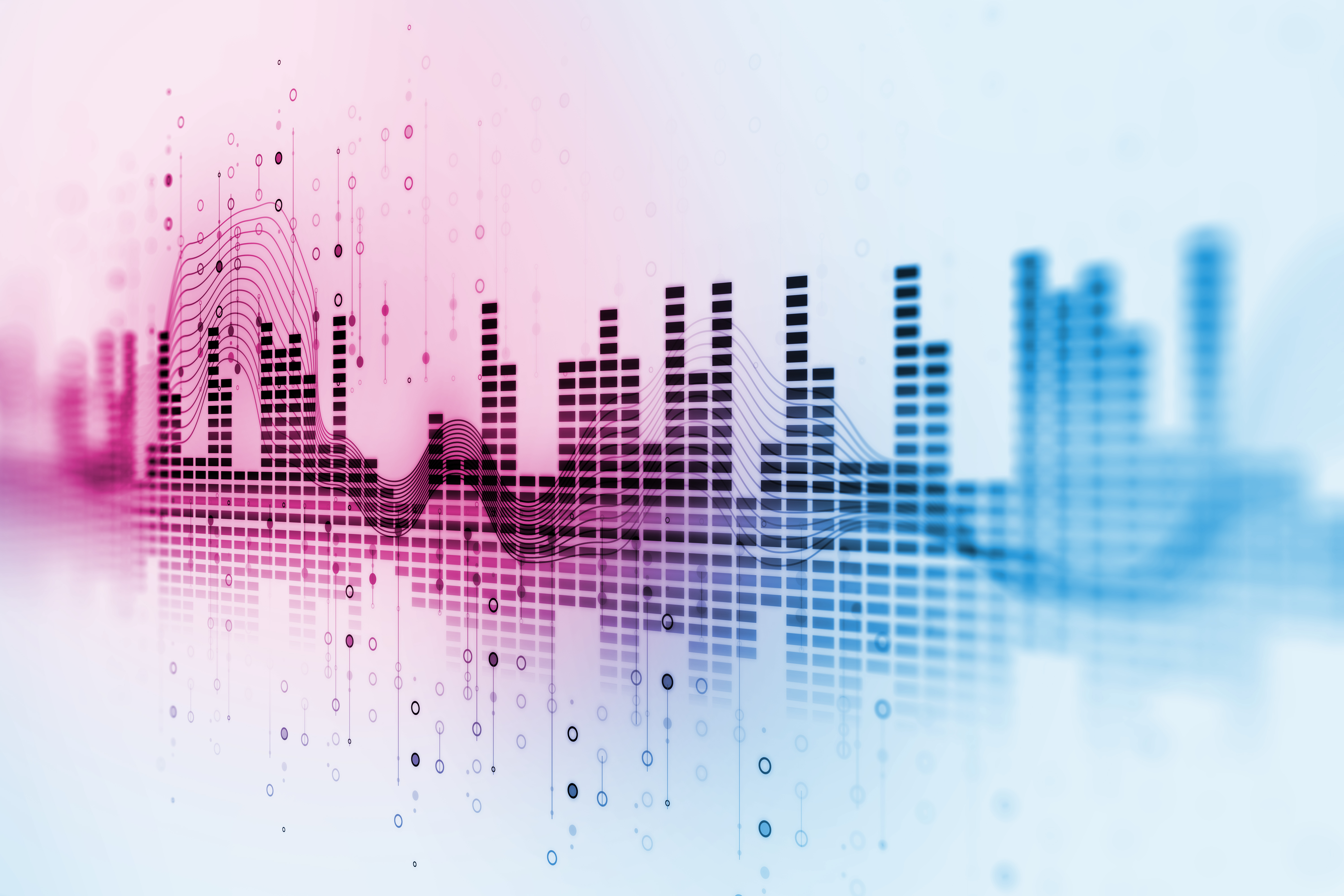 Human speech
Airflow
Pitch
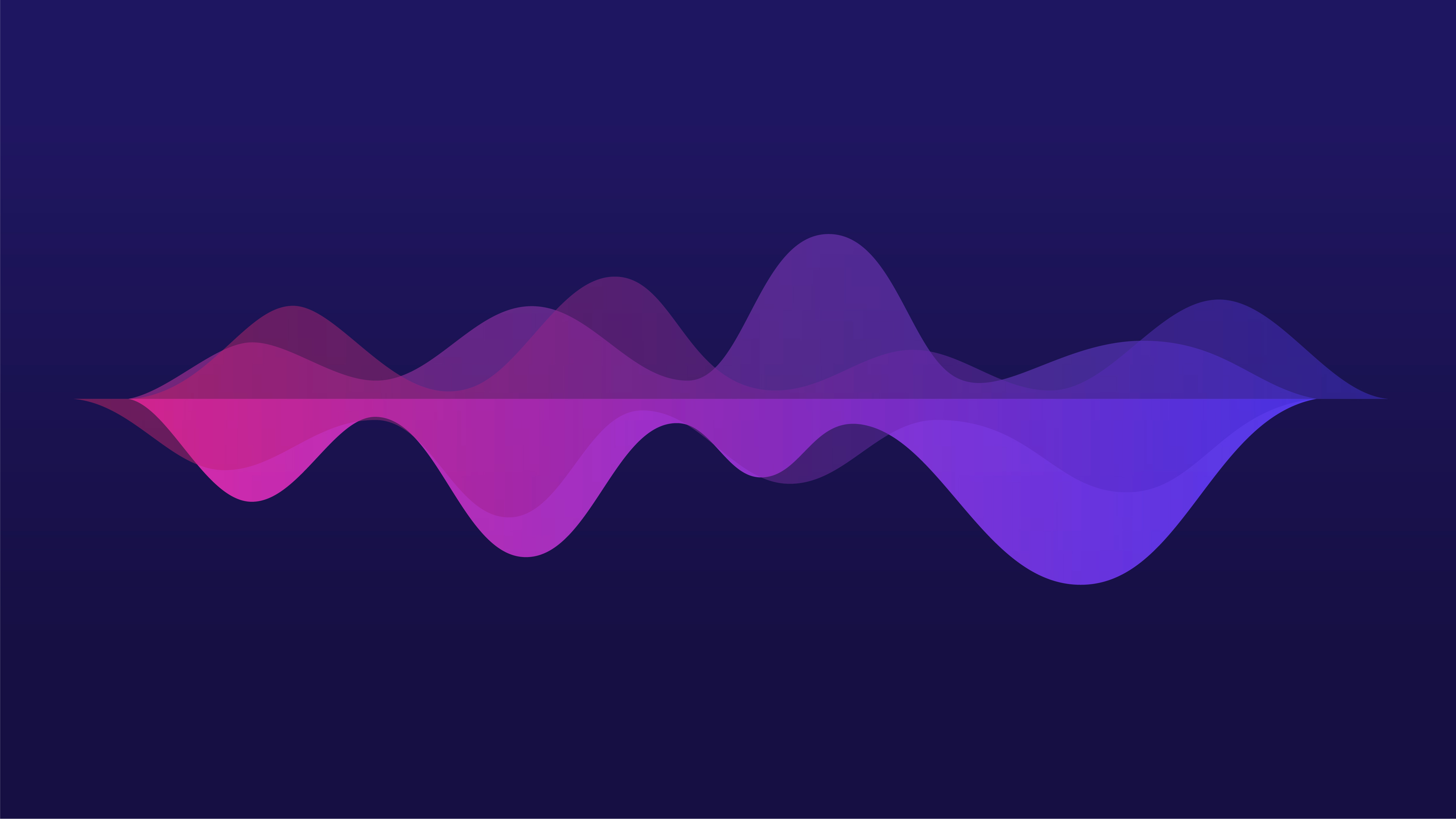 Volume
Synthetic speech
Formant synthesis
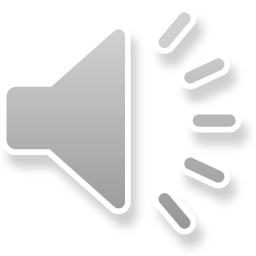 Robotic Male Adult Voice:
“Formant synthesis is rule based. The acoustic characters of speech are extracted from a voice recording, then programmed as rules for recreating the voice as digital audio.”
Formant synthesis
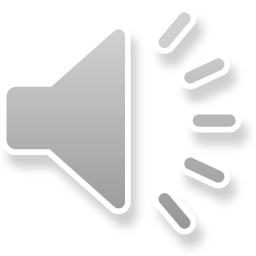 Robotic Male Adult Voice: "Hello, this is the voice of Reed.”
Robotic Female Adult Voice: "This is the voice of Shelly”
Robotic Male Child Voice: "This is the voice of Bobby”
Robotic Deep Male Adult Voice: "This is the voice of Rocko”
Robotic High Male Adult Voice: "This is the voice of Glen”
Robotic High Female Adult Voice: "This is the voice of Sandy”
Robotic Elder Female Voice: "This is the voice of Grandma”
Robotic Elder Male Voice: "and this is the voice of Grandpa”
Performance
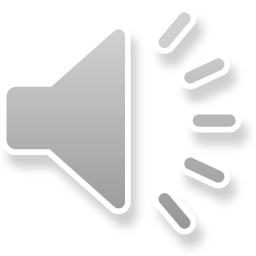 Robotic Male Adult Voice (standard speaking rate):
“For millions of years humans lived just like the animals, then something happened that unleashed the power of our imagination – we learned to talk.”

Robotic Male Adult Voice (ultra-fast speaking rate):
“For millions of years humans lived just like the animals, then something happened that unleashed the power of our imagination – we learned to talk.”
Concatenative synthesis
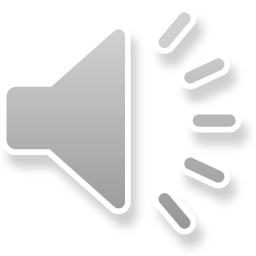 Flat Male Adult Voice:
“Concatenative synthesis uses a voice recording that's broken down into tiny chunks. The chunks are then reconstructed from a database to form the synthesized speech.”
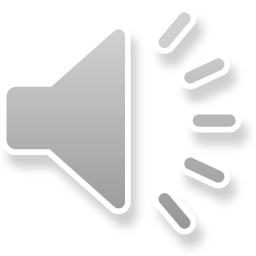 Parametric synthesis
Realistic Male Adult Voice:
“Parametric synthesis uses a statistical model. The parameters of speech are extracted from a voice recording, then Hidden Markov Models (HMM) modify the parameters based on the text to be spoken.”
[Speaker Notes: Traditional TTS uses rule-based or statistical techniques, dependent on pre-defined linguistic and acoustic models, with a two step process:

1. Linguistic analysis
2. Acoustic production]
Neural synthesis
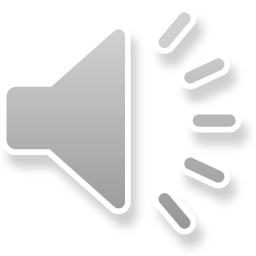 Almost Human Male Adult Voice:
“Neural TTS uses artificial neural networks trained on huge amounts of voice data. The neural networks learn the relationships between text and speech, and the result is voices that sound very close to human speech.
[Speaker Notes: Neural (NTTS) uses a single end-to-end process that's trained on vast amounts of speech data.]
Clones
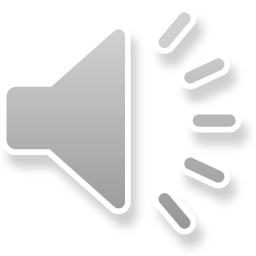 Almost Léonie’s Voice:
“Neural TTS can transfer the prosodic characteristics of one voice to another, making it possible to synthesize speech in the voice of a particular speaker (with comparatively little individual training data).”
Jean Luc Picard
In the cloud
Privacy
Network
On device
Microsoft
In game
Customisable
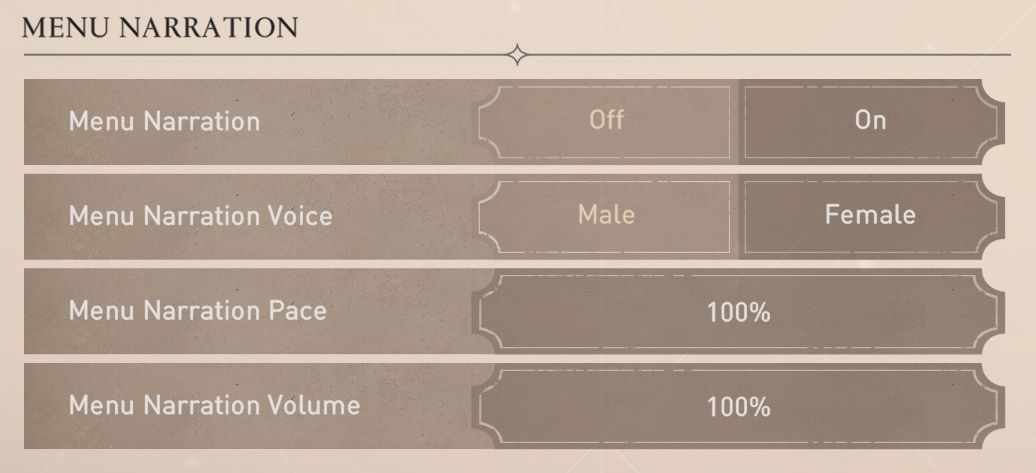 Thank you
Léonie Watson, #GA conf